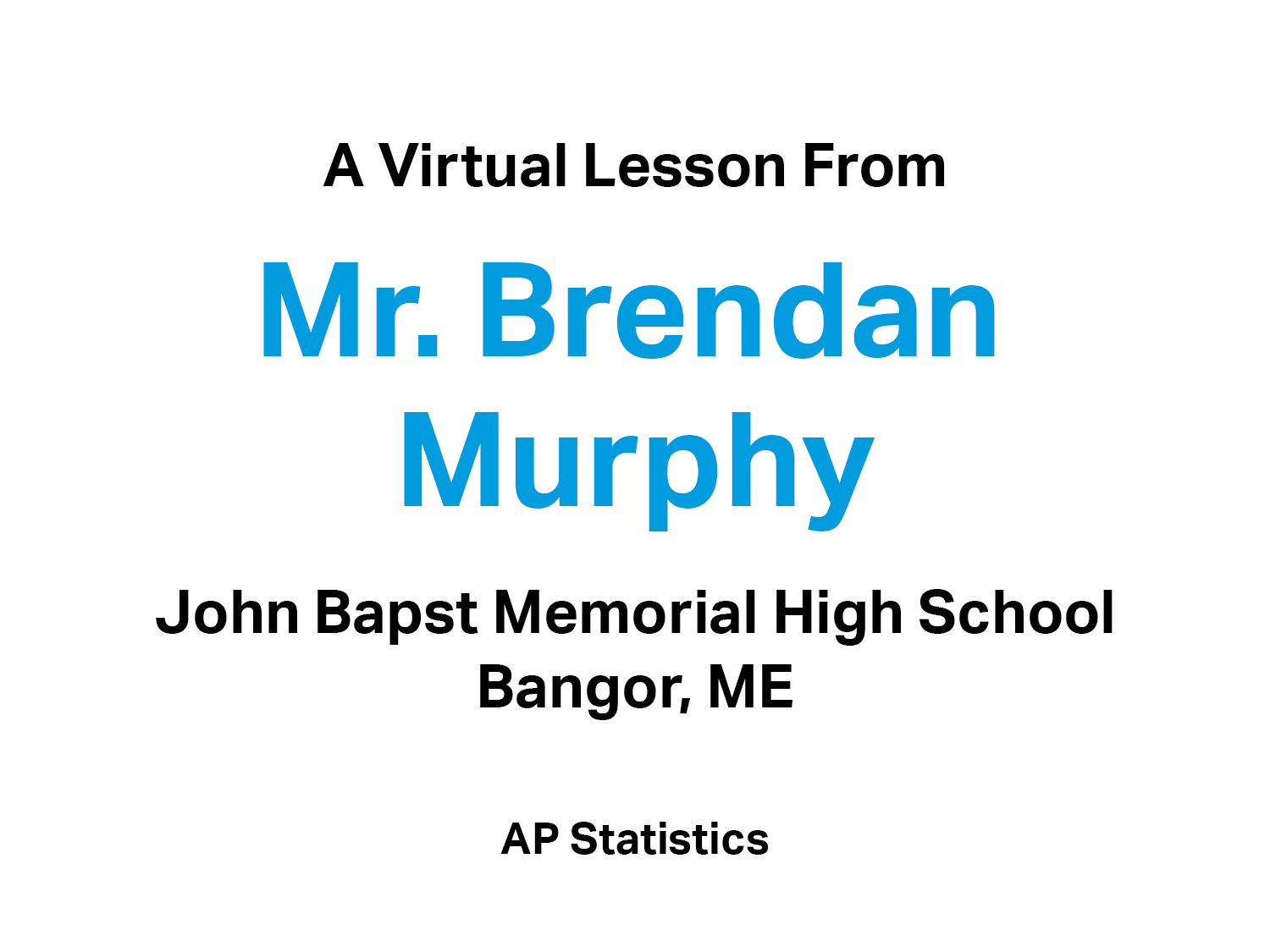 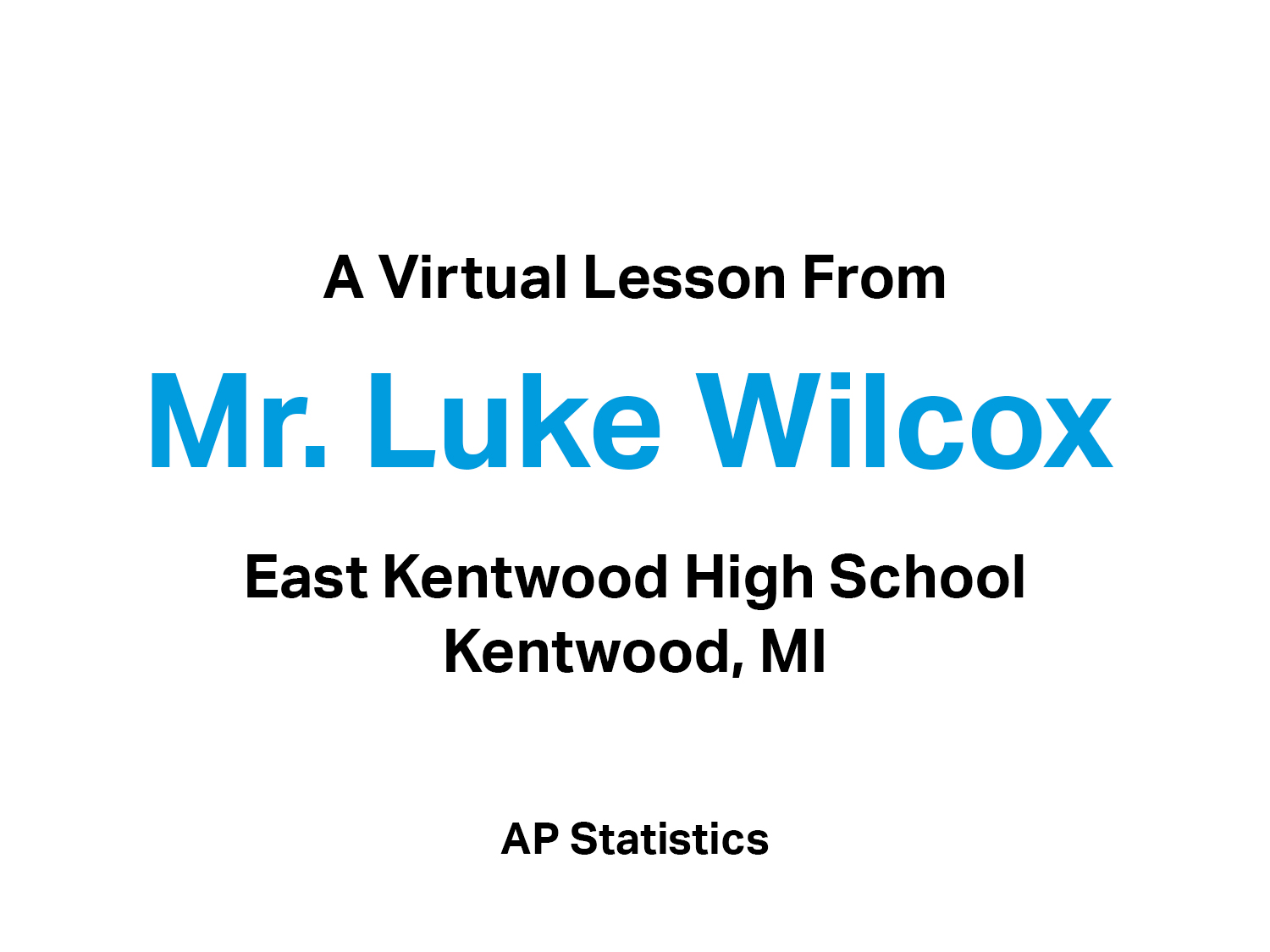 INTRODUCTIONS
Welcome to our first AP Statistics Virtual Instruction Session!!


Presenters:

Brendan Murphy
John Bapst Memorial High School
Bangor, ME



Luke Wilcox
East Kentwood High School
Kentwood, MI
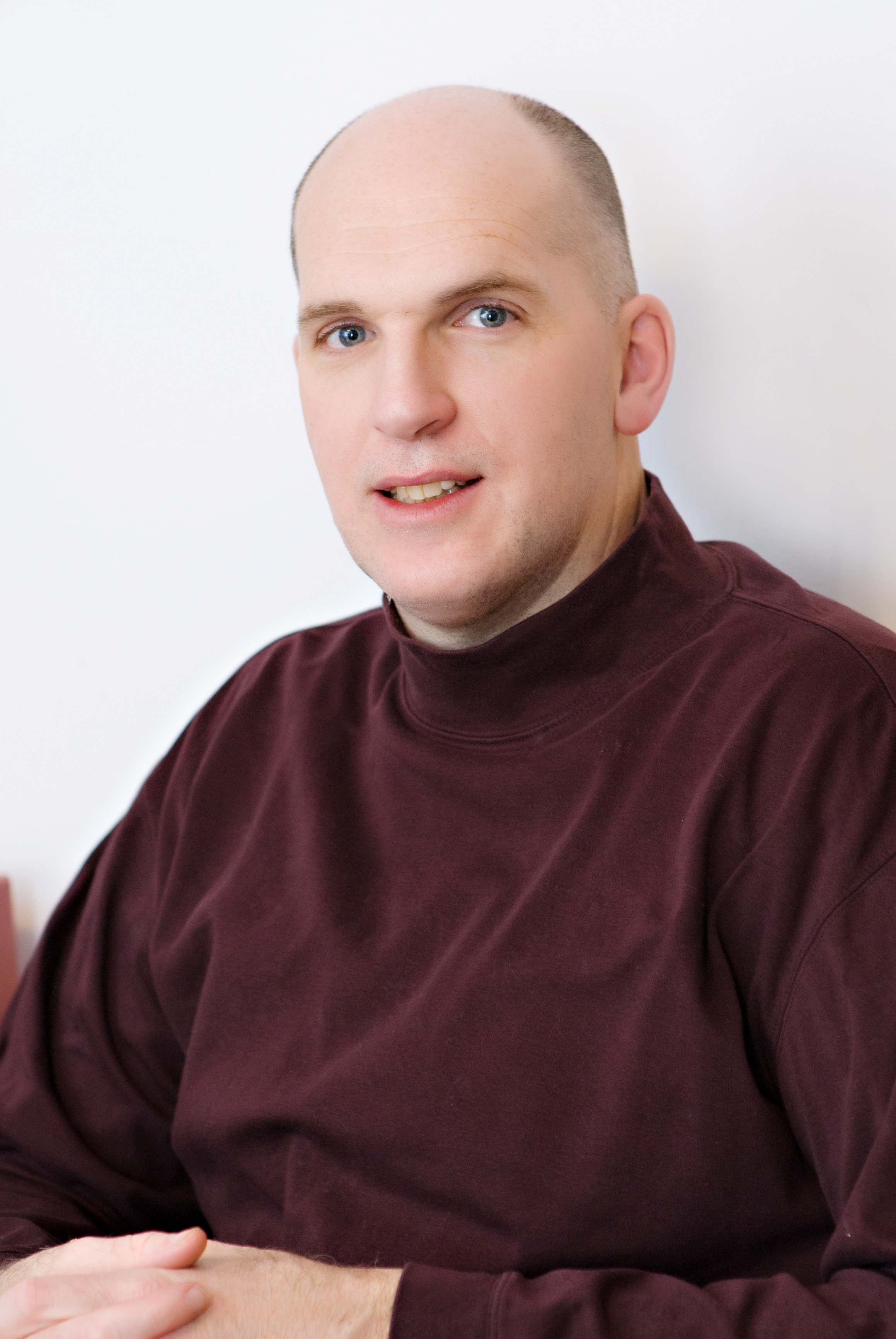 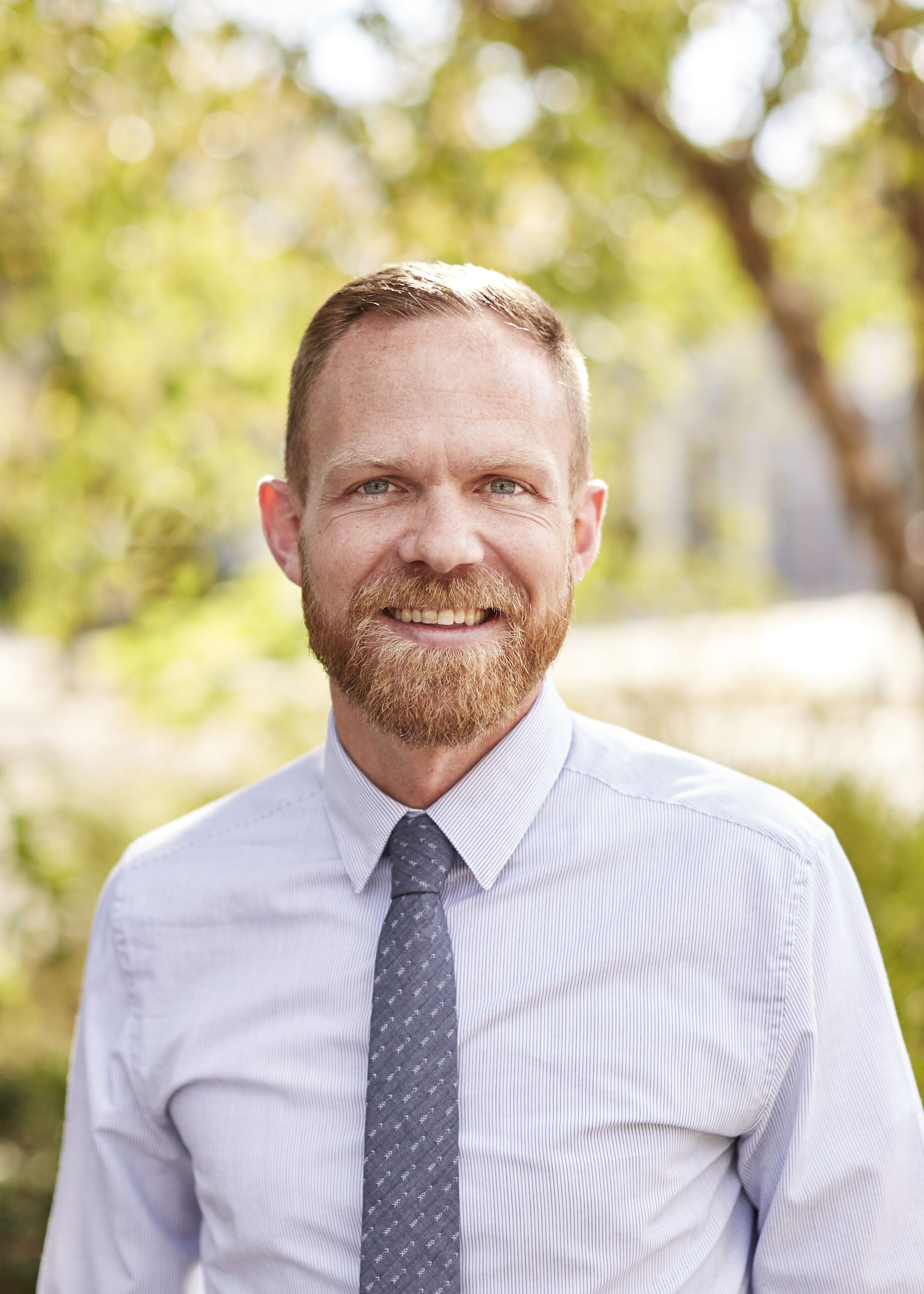 SCHEDULE
Monday – Friday, 2:00 – 2:45 every day  (EST)

March 25 – April 3: Units 8 & 9 in the College Board Course and Exam Description (CED)

Unit 8 – Inference for Categorical Data: CHI SQUARE

Unit 9 – Inference for Quantitative Data: SLOPES

These 2 units will NOT be on the AP Statistics Exam this year (2020 Exam)
SCHEDULE
Monday – Friday, 2:00 – 2:45 Every Day  (EST)

April 6 – May 1: Review all major topics in AP Statistics curriculum that could be on this years AP Statistics exam.
Review test taking strategies for the AP Statistics Exam

45 minute test
All Free Response Questions
Assumption is that students will take exam at home on their computer, tablet, phone
This format is again just for the modified 2020 AP Stats Exam
Two exam administrations, one earlier and one later
More detailed information coming April 3, 2020
WHAT YOU NEED TO KNOW
CHI SQUARE

Just Hypothesis Tests – No Confidence Intervals

Just one formula for this whole unit





This formula is on the College Board Formula Sheet included in the AP Statistics Exam.

Chi-Square is a nonparametric test meaning we do not make any assumptions about the underlying distribution (i.e. a normal distribution).
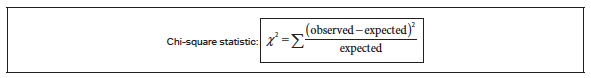 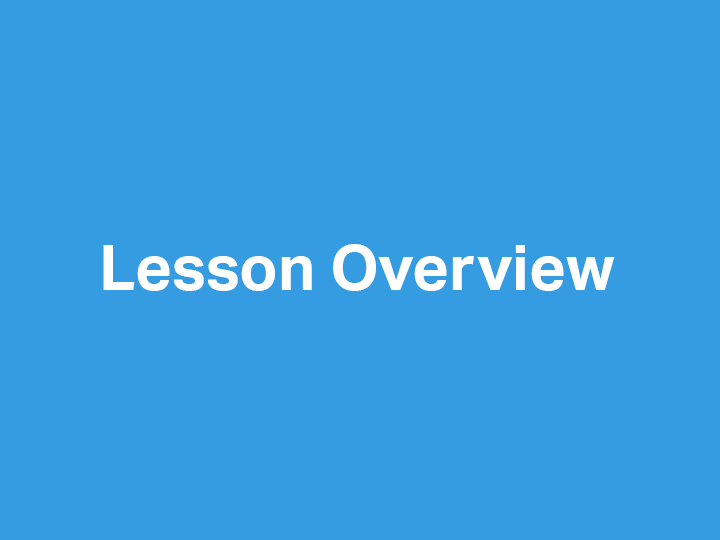 WHAT YOU NEED TO KNOW
THREE DIFFERENT CHI SQUARE TESTS

Chi Square Test for Goodness of Fit (GOF)
Chi Square Test for Homogeneity 
Chi Square Test for Independence

We need to calculate df’s (degrees of freedom similar to what you did with means).

We need to check conditions:

Data was randomly selected from the population
Large count: All expected values are at least 5
10%: Our population is at least 10 times our sample size
WHAT YOU NEED TO KNOW
A Chi Square table will be included in the formula sheet / table component of the AP Statistics Exam. Our calculators can “perform” these tests and students are expected to know how to access and use these tests on the AP Statistics Exam.
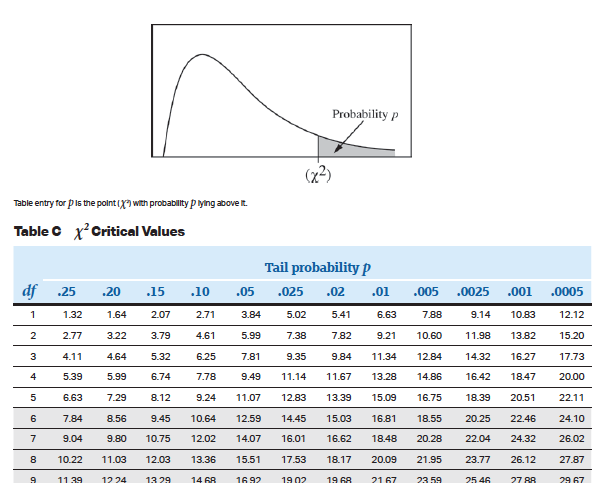 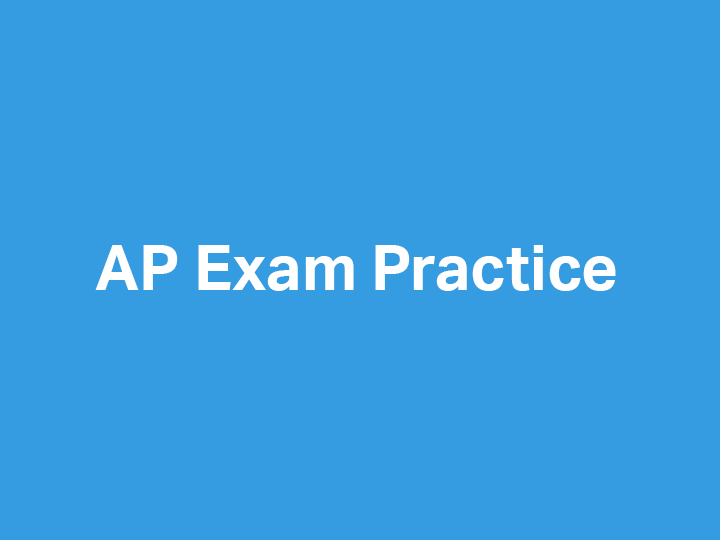 GUIDED PRACTICE
2002 Multiple Choice Question #19
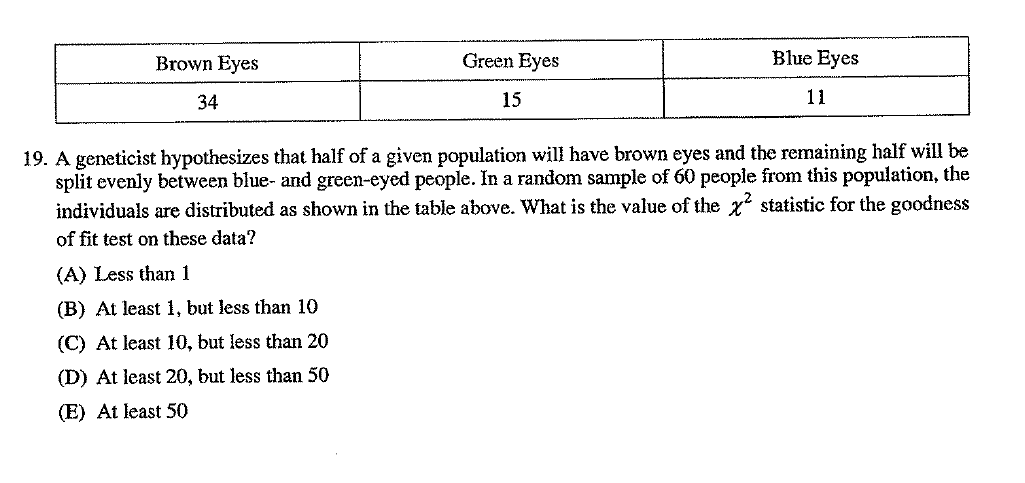 GUIDED PRACTICE
2007 Multiple Choice Question #17
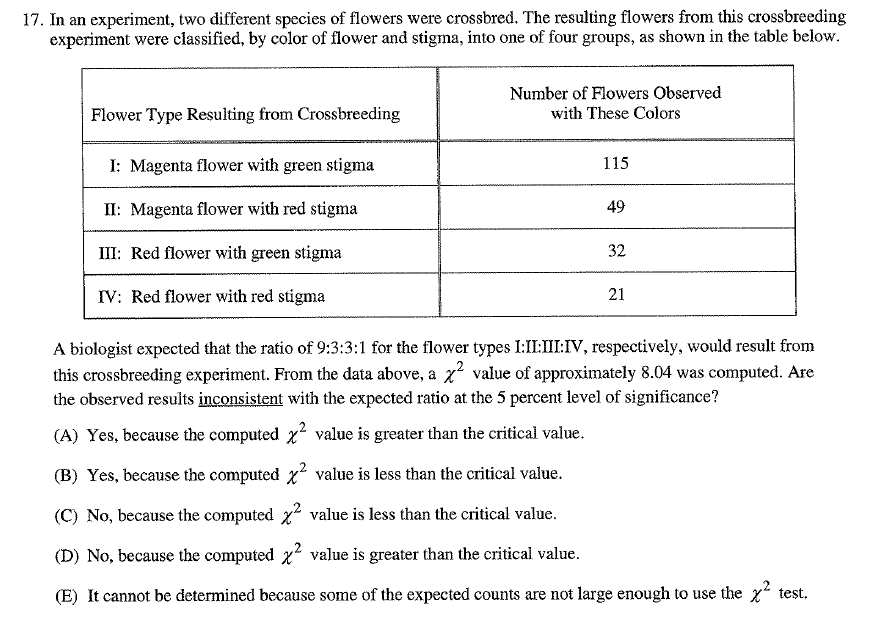 GUIDED PRACTICE-HW for Wednesday night 03/25
2012 Multiple Choice Question #30
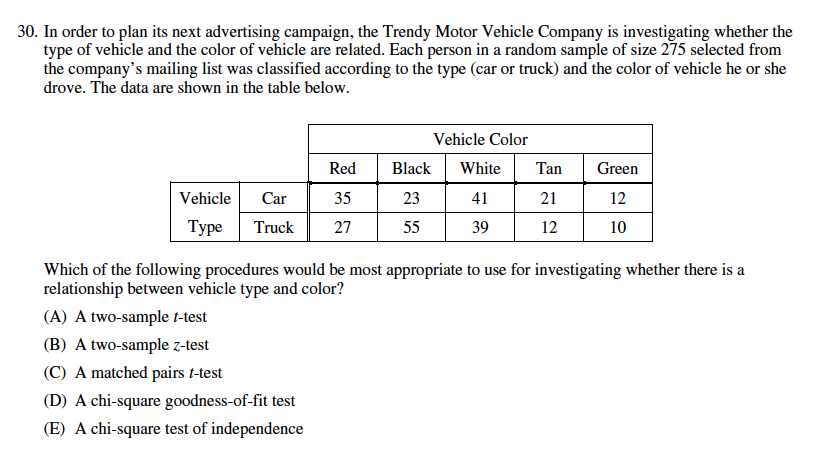 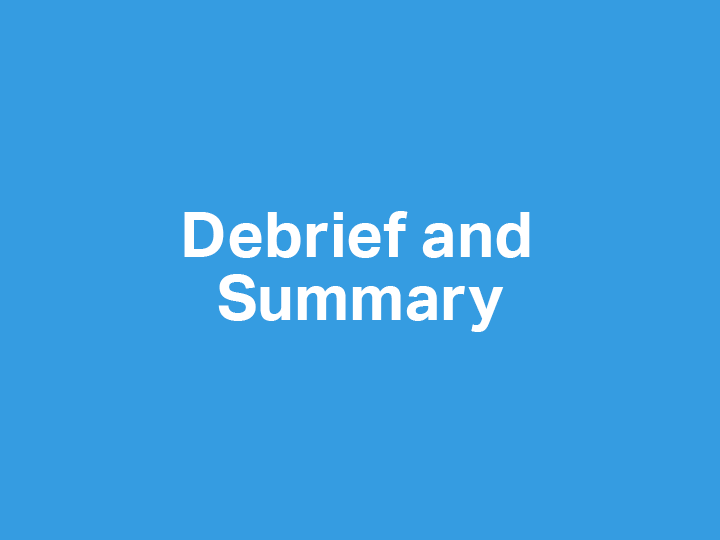 DEBRIEF AND SUMMARY
Instructional Schedule

AP Statistics Exam Information

Overview of Chi Square Tests
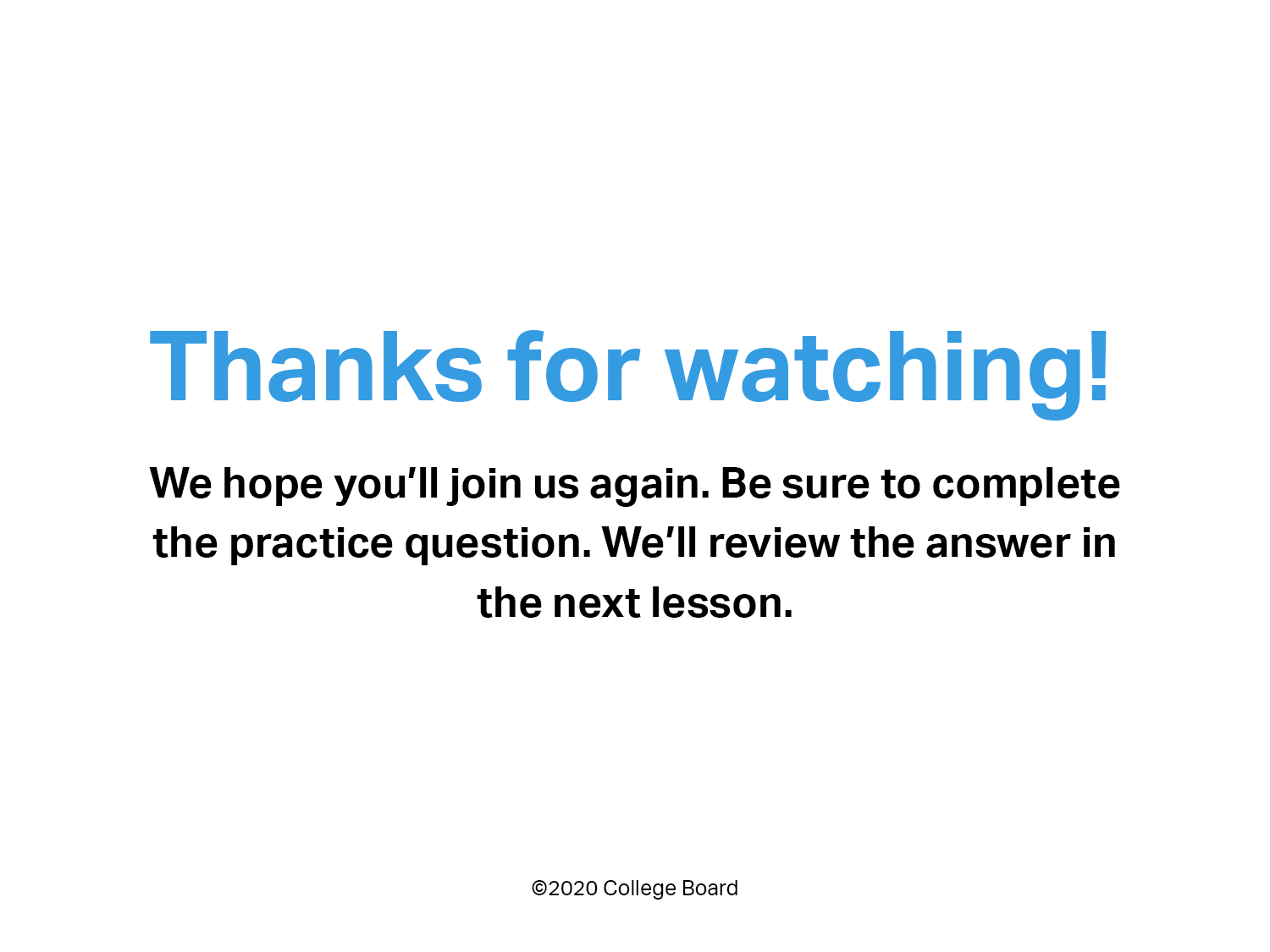